Неделя книги в старшей группе «Звёздочка» по произведениям В. Г. Суеева.1903 -1993гг.
Познакомились с творчеством писателя, художника- мультипликатора, постановщика.
Понедельник , день  тяжёлый, но легки мы на подъём. Школьную библиотеку посетили всей гурьбой.
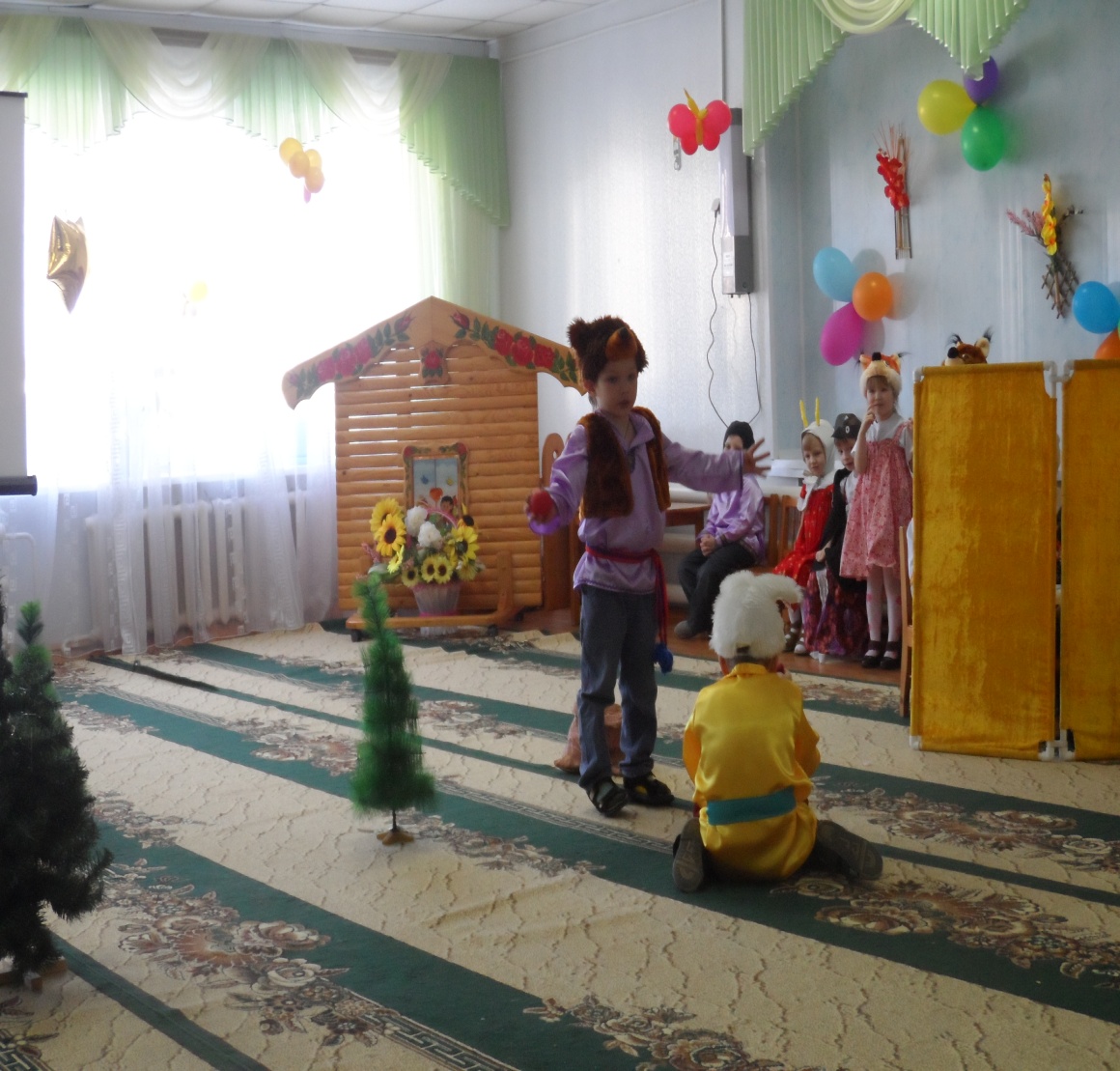 Показали всем театр, его увидеть каждый рад. Заяц яблоки собрал –по дороге всем раздал.
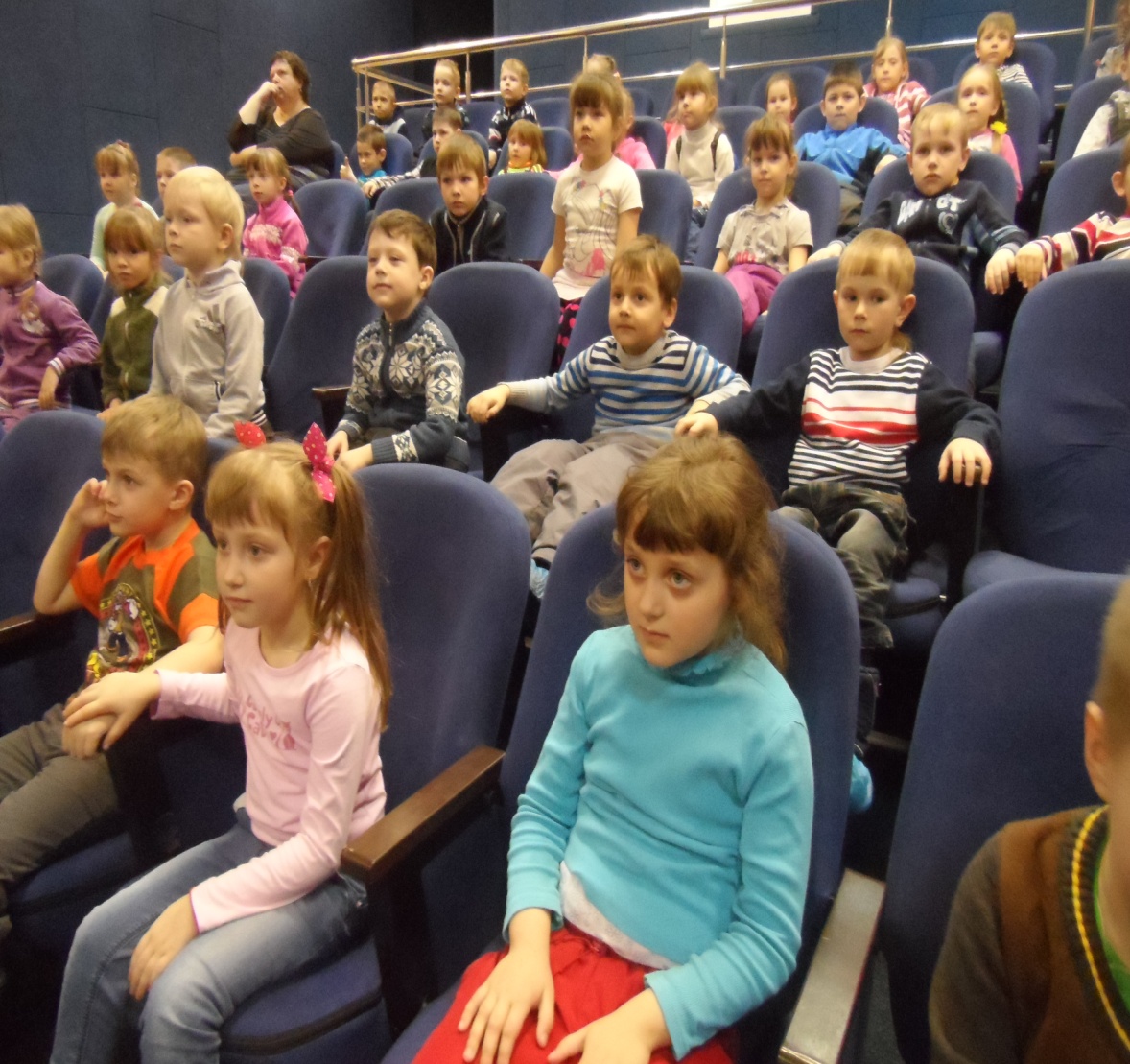 В ФОК ходили – в кинозал, смотрели там мультфильмы
Афишу для театра все вместе рисовали. Билеты пригласительные родителям раздали.
Родителей на свой спектакль приглашали и свой театр «Мешок яблок» для них показали.